ปฐมนิเทศ
รายวิชา ว30297 การใช้โปรแกรมกราฟิกกลุ่มสาระการเรียนรู้วิทยาศาสตร์และเทคโนโลยี
ครูผู้สอน
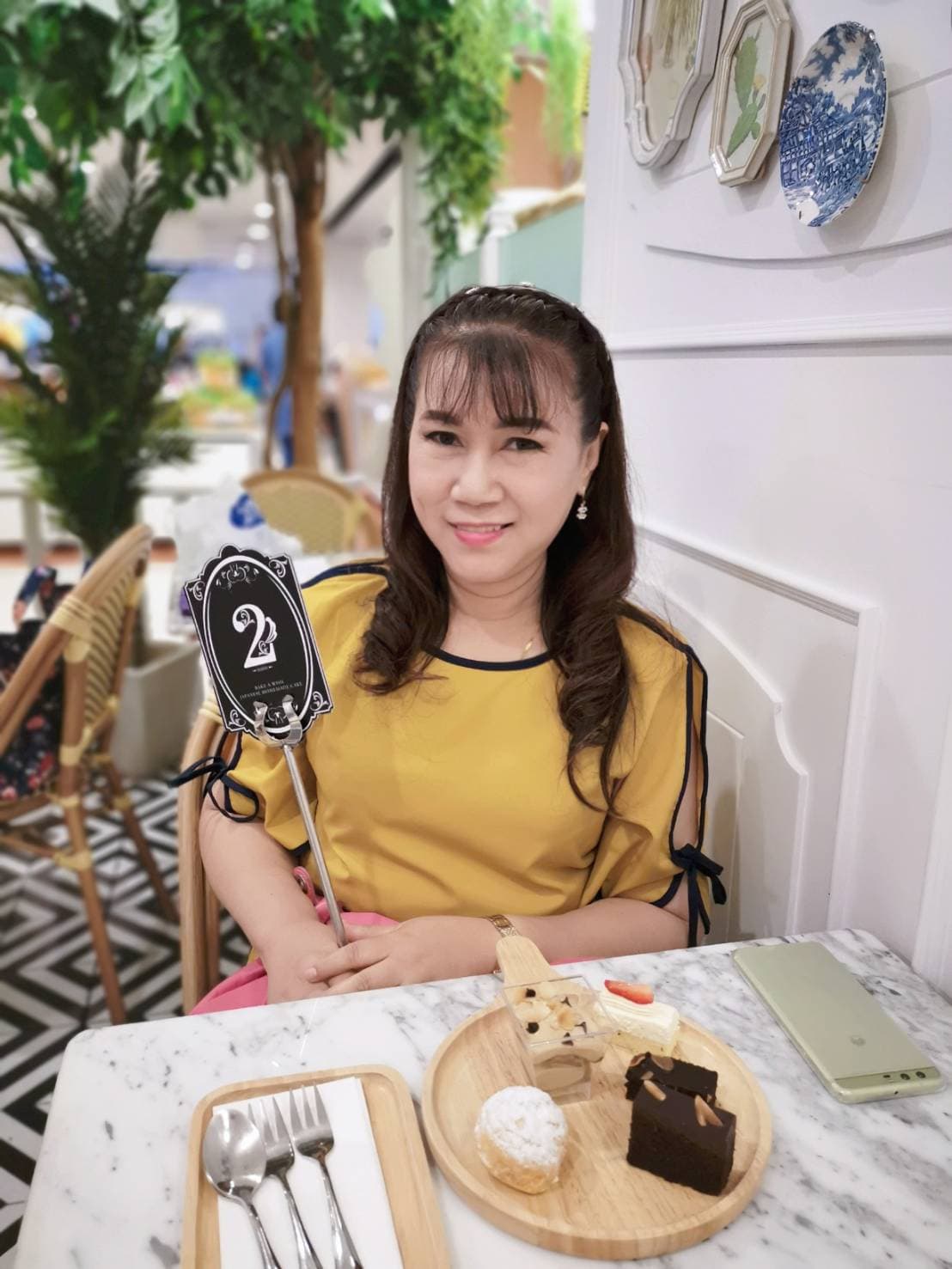 คุณครูสุธนาพรรณ  ธนสีลังกูร
E-mail : suthanapan@gmail.comsuthanapan@kkw.ac.th
Facebook: Suthanapan
เบอร์โทร  083-1426989
ครูผู้สอน
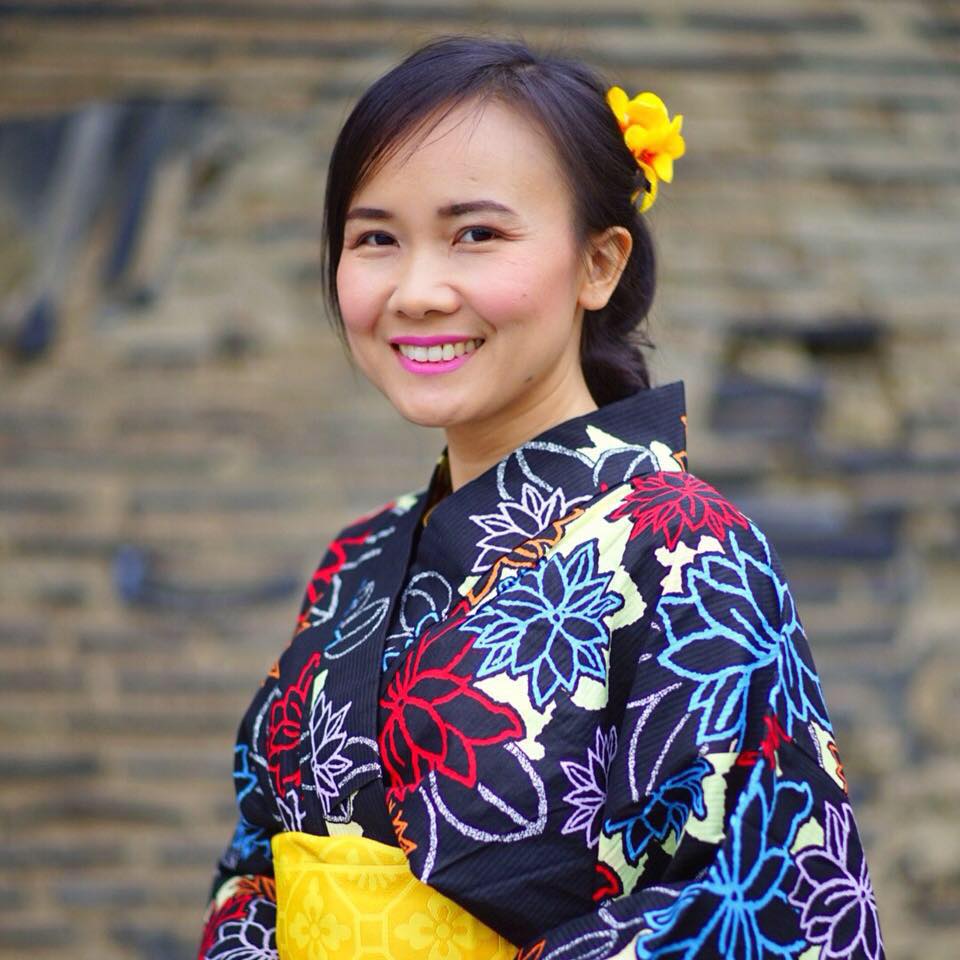 คุณครูสิริพร  ระวีกุล
E-mail : dinomeen@kkw.ac.th
Facebook: Siriporn Raweekul
เบอร์โทร  089-9408388
เวลาเรียน 40 ชั่วโมงต่อภาคเรียน
จำนวน 1 หน่วยกิต
Page  4
เวลาเรียน
เวลาเรียน  40   ชั่วโมง/ภาคเรียน	
เรียน  2  ชั่วโมงต่อสัปดาห์  
เวลาเรียน  80 % = 16  ชั่วโมง
ขาดได้ 8 ชั่วโมง หรือ 8 ครั้ง 
ถ้าเกินนั้นโดยไม่มีใบลา จะหมดสิทธิ์สอบ
นักเรียนที่มาสาย 15 นาที ถือว่าขาดเรียน
ขอบเขตเนื้อหา
หน่วยที่ 2
การใช้เครื่องมือและคำสั่งโปรแกรม Adobe Photoshop
หน่วยที่ 1
ความรู้เบื้องต้นเกี่ยวกับการออกแบบกราฟิก
หน่วยที่ 3 
การสร้างชิ้นงานด้วยโปรแกรม Adobe Photoshop
หน่วยที่ 4
การออกแบบกราฟิกสำหรับผลิตภัณฑ์ท้องถิ่น
หน่วยที่ 1 ปฐมนิเทศรายวิชา
แนะนำให้รู้จักคุณครูผู้สอนแนะนำรายวิชา เนื้อหาวิชาการมาเรียน การมีสิทธิ์ขาดเรียนการเก็บคะแนนรายวิชาการปฏิบัติตัวระหว่างเรียนในรายวิชา
หน่วยที่ 2 ความรู้เบื้องต้นเกี่ยวกับการออกแบบกราฟิก
ความหมายและคุณสมบัติงานกราฟิก  ความรู้พื้นฐานงานกราฟิก  ความแตกต่างระหว่างภาพกราฟิกแบบบิตแมปและแบบเวกเตอร์  สกุลไฟล์ภาพงานกราฟิก
หน่วยที่ 3 การใช้เครื่องมือและคำสั่งโปรแกรม Adobe Photoshop
รู้จักเครื่องมือภายในโปรแกรม Photoshopมีความรู้และปฏิบัติการพื้นฐานเกี่ยวกับการตกแต่งภาพเบื้องต้นได้ นำหลักการเลเยอร์ ไปประยุกต์ใช้ได้
หน่วยที่ 4 การสร้างชิ้นงานด้วยโปรแกรม Adobe Photoshop
ฝึกฝนทักษะการใช้โปรแกรม Photoshop เพื่องานตกแต่งภาพสามารถนำเทคนิคต่างๆ ไปต่อยอดเพื่อประยุกต์ใช้งานในชั้นสูงได้ต่อไปสามารถตกแต่งลวดลายให้กับตัวอักษรได้
หน่วยที่ 5 การออกแบบกราฟิกสำหรับผลิตภัณฑ์ท้องถิ่น
มีทักษะความรู้ในการออกแบบแผ่นพับ แผ่นประชาสัมพันธ์ สามารถสร้างใบปลิว ไวนิล และภาพโปสเตอร์ได้ด้วยตนเองสามารถสร้างชิ้นงาน Portfolio เป็นเล่ม เพื่อนำไปเรียนต่อในระดับมหาวิทยาลัยได้
การวัดผลและประเมินผลการเรียน
คะแนนเต็ม 100  คะแนน  แบ่งการเก็บคะแนน ดังนี้
คะแนนสอบกลางภาค 		                        20
คะแนนสอบปลายภาค                          		    30
คะแนนจากการส่งใบงาน และ ภาระงาน/ชิ้นงาน            50   
       - การจัดทำ Portfolio                              15
 	-  ใบงาน/แบบฝึกหัด/แบบทดสอบก่อน-หลัง   35
กฎระเบียบและมารยาทในการใช้ห้องเรียน
- ถอดรองเท้า/วางกระเป๋าให้เป็นระเบียบ
- ห้ามนำน้ำหรืออาหาร ขนมเข้ามาทานในห้อง
- ห้ามเล่น Chat Line Facebook และโปรแกรมสนทนา   บนอินเตอร์เน็ต   ยกเว้นได้รับอนุญาตจากครูผู้สอน
- ห้ามใช้โทรศัพท์มือถือ เครื่องมือสื่อสาร ระหว่างเรียน
กฎระเบียบและมารยาทในการใช้ห้องเรียน
- เลิกใช้งานให้ออกจากห้อง ปิดไฟ ปิดแอร์/พัดลม  ให้เรียบร้อย
- ระมัดระวังของมีค่า เมื่อมีให้นำเข้าห้อง
- ห้ามส่งเสียงดังหรือรบกวนการทำงานของผู้อื่น- ช่วยกันรักษาความสะอาดของห้องเรียน
The End.
คุณครูหวังว่านักเรียนจะได้ประโยชน์จากการเรียนโปรแกรมนี้ และสามารถนำไปประยุกต์ใช้ในชีวิตประจำวันต่อไปค่ะ